Le continent africain face au développement et à la mondialisation
L’Afrique,  plurielle et paradoxale
A Lamotte, 2014
A) Le paradoxe africain : des réserves riches pour un continent qui ne l’est pas assez.
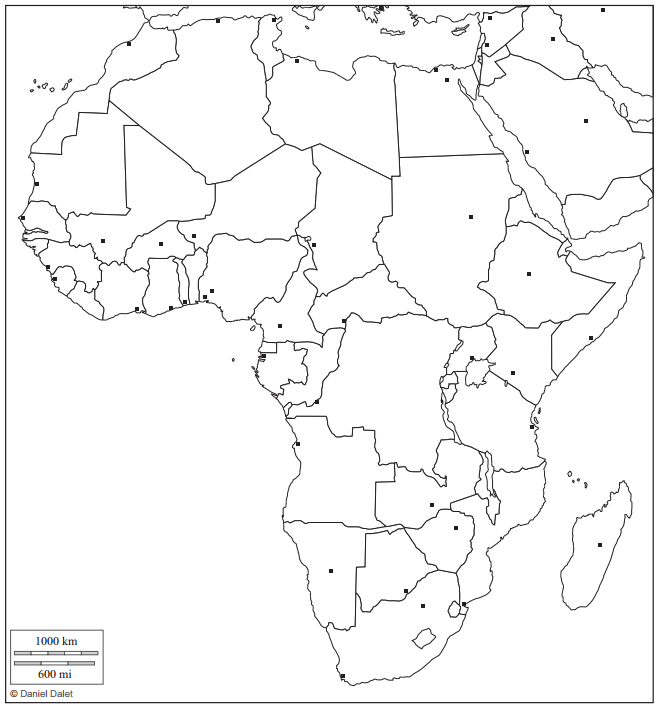 Algérie
La richesse des réserves naturelles
L’ex  des gisements et exploitation d’hydrocarbures
Guinée
Une richesse pour les Etats africains?
Ex d’une économie de rente :  vulnérabilité et faible diversification
Algérie
Ex d’un pays riche en minerais et économiquement faible
Guinée
Tanzanie
Un appauvrissement sur le long terme
Tanzanie
Ex de pays ayant vendu des terres cultivables au profit de puissances étrangères (Chine, pays du Golfe, …)
B) L’Afrique, terre de misères  : persistantes, récurrentes, menaçantes.
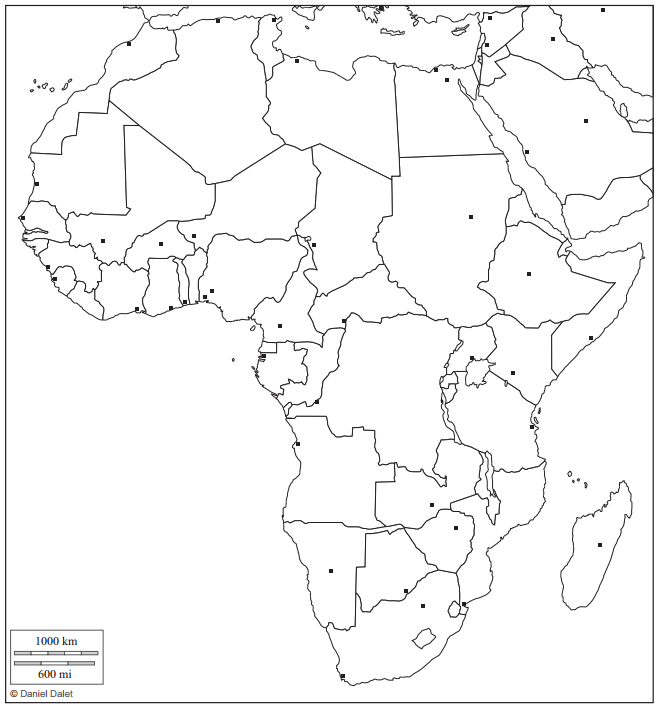 Ceuta, Melilla
Lampedusa
Persistances
EI
Algérie
L’arc des pays les plus faiblement développés.
AQMI
Les migrations de la faim.
Darfour
Mégapoles d’Afrique subsaharienne  :  concentration de misères urbaines
B.HARAM
Guinée
La mal gouvernance : les pays classés parmi les plus corrompus du monde
Centrafrique
Corne de l’Afrique
Lagos
SHEBAB
Récurrences
Kenya
Tensions, conflits, instabilité
RDC
Tanzanie
Kinshasa
Ex de pays frappé par la guerre de manière continue depuis 50 ans
Urgences humanitaires
Spectre de famine en 2017
Epidémie en 2014-05
Mouvements massifs de réfugiés
Menaces
Organisation djihadiste
Foyer mondial de piraterie maritime
C) Une émergence africaine?
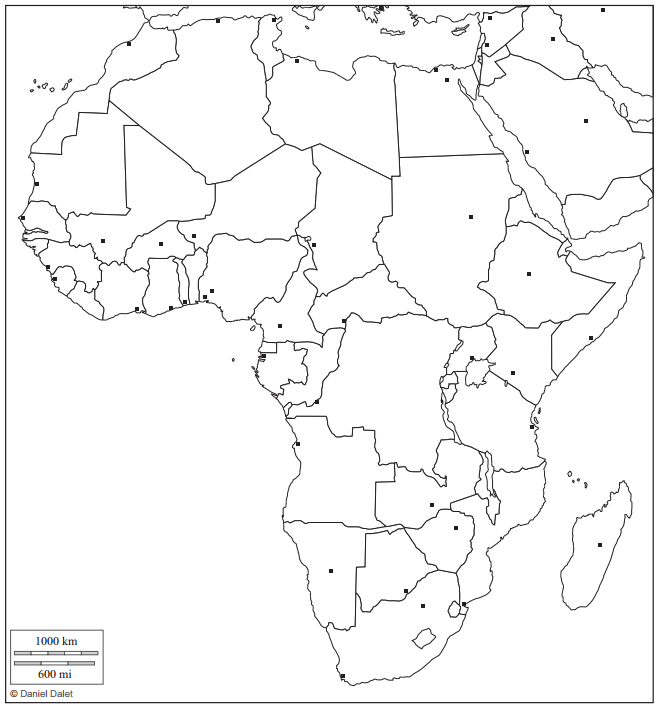 Turquie
Ceuta, Melilla
Lampedusa
Maroc
Algérie
Lybie
Des pays conquérants
Le pays émergent du continent africain, membre du BRICS
Egypte
Mali
Des  ex de pays  à fort taux de croissance, à forte influence régionale et au potentiel d’émergence
Sénégal
Darfour
Guinée
Des  ex d’organisations régionales  élargissant les marchés
Sud Soudan
Ethiopie
Nigeria
Centrafrique
Corne de l’Afrique
Lagos
SADC (Afrique australe)
CDAO (Afrique de l’Ouest)
Chine, 
Inde, 
Corée du S
RDC
L’ambition d’une « renaissance africaine »
Tanzanie
Kinshasa
Pays initiateur du NEPAD (New partnership for Africas’s development)
Brésil
Le développement de relations sud-sud
Forts investissements en provenance de puissances émergentes
Afrique du Sud
A) Le paradoxe africain : des réserves riches pour un continent qui ne l’est pas assez.
B) L’Afrique, terre de misères  : persistantes, récurrentes, menaçantes.
C) Une émergence africaine?
Persistances
Des pays conquérants
La richesse des réserves naturelles
L’arc des pays les plus faiblement développés.
Le pays émergent du continent africain, membre du BRICS
L’ex  des gisements et exploitation d’hydrocarbures
Des  ex de pays  à fort taux de croissance, à forte influence régionale et au potentiel d’émergence
Les migrations de la faim.
Mégapoles d’Afrique subsaharienne  :  concentration de misères urbaines
Des  ex d’organisations régionales  élargissant les marchés
La mal gouvernance : les pays classés parmi les plus corrompus du monde
Une richesse pour les Etats africains?
Ex d’une économie de rente :  abondance de devises et faible diversification
Algérie
SADC (Afrique australe)
Récurrences
CDAO (Afrique de l’Ouest)
Tensions, conflits, instabilité
Ex d’un pays riche en minerais et économiquement faible
Guinée
L’ambition d’une « renaissance africaine »
Ex de pays frappé par la guerre de manière continue depuis 50 ans
Pays initiateur du NEPAD (New partnership for Africas’s development)
Urgences humanitaires
Un appauvrissement sur le long terme
Spectre de famine en 2017
Epidémie en 2014-15
Le développement de relations sud-sud
Tanzanie
Ex de pays ayant vendu des terres cultivables au profit de puissances étrangères (Chine, pays du Golfe, …)
Mouvements massifs de réfugiés
Forts investissements en provenance de puissances émergentes
Menaces
Menace terroriste
Foyer mondial de piraterie maritime
Algérie
Guinée
Tanzanie
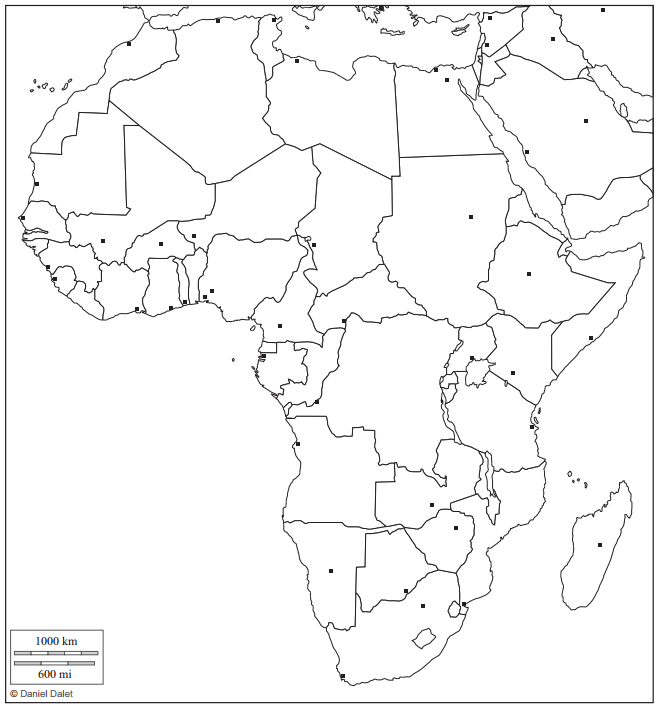 A)
B)
C)
Algérie
Guinée
Tanzanie